ECE 244Programming FundamentalsLec. 17: Recursion
Ding Yuan
ECE Dept., University of Toronto
http://www.eecg.toronto.edu/~yuan
Recursion
A recursive algorithm is one which breaks down problem to be solved into smaller, discrete steps that are solved using the same algorithm
A recursive function is an implementation of a recursive algorithm
It makes calls to itself to perform each step
Example: Factorial
n! = n * (n-1) * (n-2) … * 1
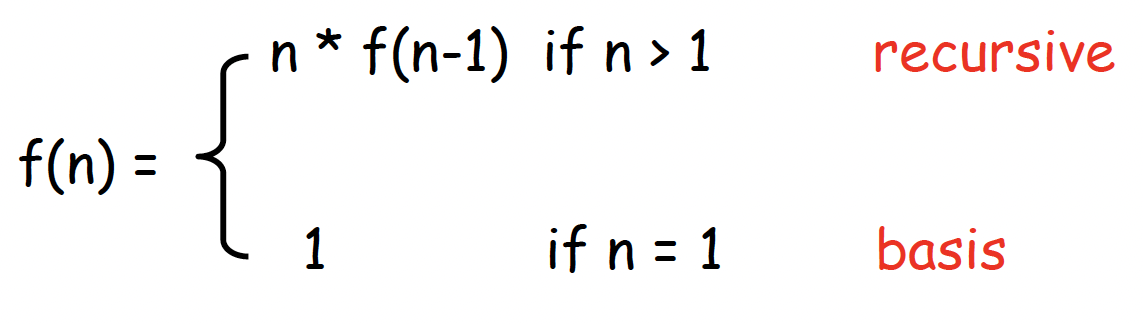 24
f(4) = ?
6
f(4) = 4 * f(3)
2
f(3) = 3 * f(2)
1
f(2) = 2 * f(1)
f(1) = 1
Recursive Functions
int factorial (int n) {
  if (n==1) return 1; // Basis
  return (n*factorial(n-1)); // Recursive
}
int main() {
  int f = factorial(4);
}
Return val   Stack   Frame
factorial (1)
n = 1
1
factorial (2)
n = 2
2
factorial (3)
n = 3
6
n = 4
factorial (4)
24
24
main()
f =
Recursion on a Linked List
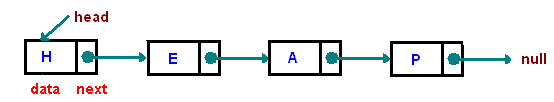 3
5
23
187
void rprint (Node *p) {
  if (p == NULL) return;
  rprint(p->next);
  cout << p->data;
}

rprint(head);